Fig. 2. (A–E) Disease-free survival per year in patients who had been vaccinated and in patients who had not been ...
Nephrol Dial Transplant, Volume 23, Issue 2, February 2008, Pages 654–658, https://doi.org/10.1093/ndt/gfm640
The content of this slide may be subject to copyright: please see the slide notes for details.
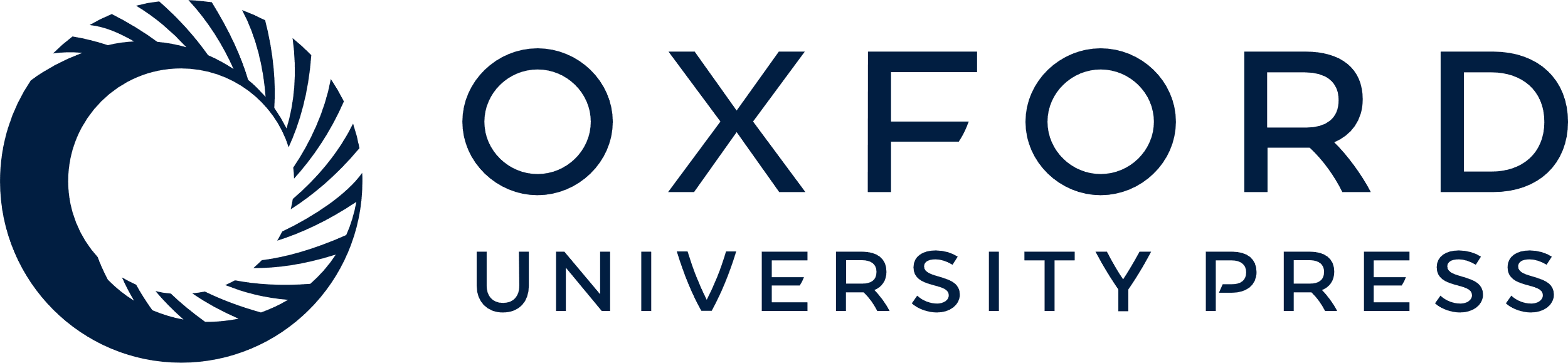 [Speaker Notes: Fig. 2. (A–E) Disease-free survival per year in patients who had been vaccinated and in patients who had not been vaccinated.


Unless provided in the caption above, the following copyright applies to the content of this slide: © The Author [2007]. Published by Oxford University Press on behalf of ERA-EDTA. All rights reserved. For Permissions, please email: journals.permissions@oxfordjournals.org]